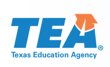 TELPAS Alternate Test Administration Procedures
Purpose of this TELPAS Alternate Training
Intended for any school personnel who may serve as a test administrator
Describes qualifications to serve as a test administrator
Addresses test security and confidentiality
Lists the steps for administering TELPAS Alternate

Note: This training PowerPoint should not be used as the sole resource for test administrators. Training should include information from the TELPAS Alternate Test Administrator Manual as well as the District and Campus Coordinator Resources (DCCR).
Student Assessment Division
2
TELPAS Alternate
The Every Student Succeeds Act (ESSA), requires each state to administer an alternate English language proficiency (ELP) assessment for English learners (ELs) with the most significant cognitive disabilities who cannot participate in the general ELP assessment, even with allowable accommodations. 

The Texas Education Agency (TEA) worked with stakeholders to develop the TELPAS Alternate to evaluate grades 2–12 students receiving special education services identified in the Public Education Information Management System (PEIMS) as limited English proficient (LEP/EL) and also identified with a significant cognitive disability.
Student Assessment Division
3
Required Training for Test Coordinators and Test Administrators
Student Assessment Division
4
Resources for Test Coordinators
District and Campus Coordinator Resources at
https://txassessmentdocs.atlassian.net/wiki/discover/all-updates
The Training section includes information for district and campus testing coordinators, test administrators, and other testing personnel.

The Online Administrations section focuses on details for technology staff and test administrators who transcribe student scoring information into the Assessment Management System.
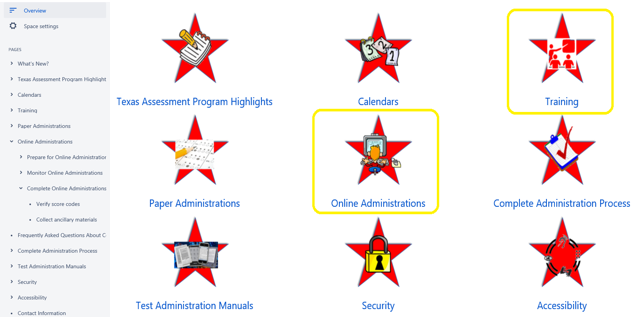 Student Assessment Division
5
Resources for Testing Coordinators
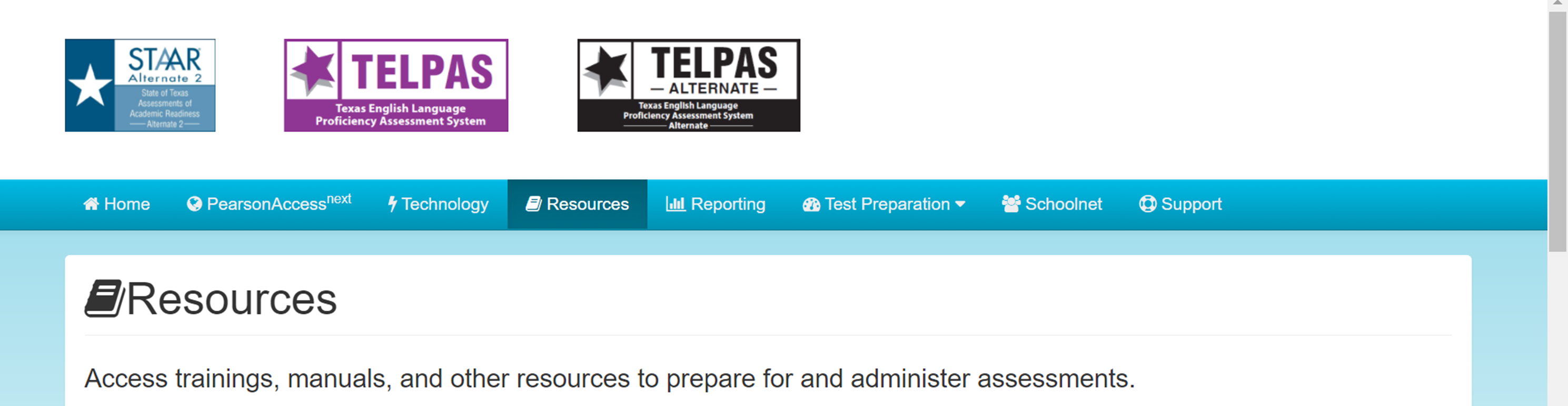 Assessment Management System User’s Guide can be found in Technology Section at https://tx.mypearsonsupport.com/training-resources/ 
Step-by-step instructions for:
Managing enrollment
Importing student data files
Entering student responses and score codes
Student Assessment Division
6
Resources for Test Administrators
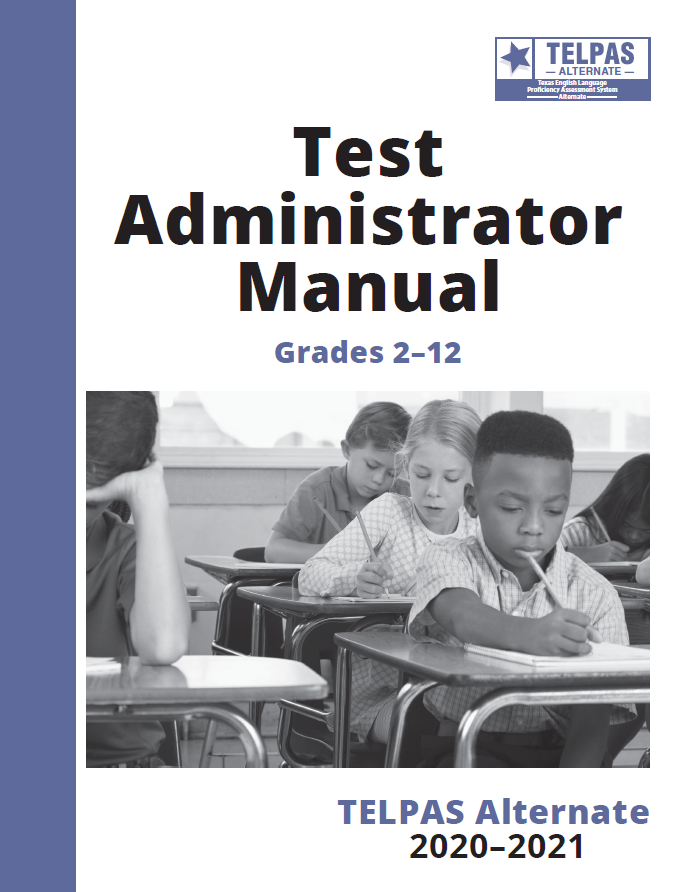 All test administrators should read and become familiar with the entire TELPAS Alternate Test Administrator Manual.
https://tea.texas.gov/student.assessment/telpasalt/#Alt

Test administrators should also receive training on security, test procedures, and the Assessment Management System from the district coordinator (DC) or campus coordinator (CC).
Student Assessment Division
7
TELPAS Alternate Test Administrators
Test administrators may include
Special education teachers
Bilingual or ESL teachers
Other service providers who regularly work with the students
Test administrators must have a high level of interaction and familiarity with the student.
Test administrators must hold valid education credentials, such as Texas educator certificates and permits.
Test administrators must sign the security oath following training and before handling secure test materials. 

Note: Districts must assign the same test administrator to evaluate a student in all four language domains.
Student Assessment Division
8
Paraprofessionals
Certified and noncertified paraprofessionals
may serve as test administrators or assistants only if they are trained in test administration procedures and sign the oath, and
must be supervised, either directly or indirectly, by a certified professional on the same campus throughout the test administration.
Student Assessment Division
9
Test Security and Confidentiality
TELPAS Alternate test materials are not secure until a student’s name or observational information has been added as part of the holistic inventory. 
For example, when the teacher writes the student’s name or other personal information on the paper inventory and begins to make notes, that document must be kept confidential.
During testing keep all paper test materials with confidential student information in locked storage. 
Completed inventories must be kept in the student’s permanent record files for two years from the time of being rated.
If using the electronic inventories, districts must determine which electronic tools will be used to complete the rating process and must ensure that all procedures are compliant with the Family Educational Rights and Privacy Act (FERPA) regulations.
See the District and Campus Coordinator Resources for more detailed test security information at
       ttps://txassessmentdocs.atlassian.net/wiki/spaces/ODCCM/pages/191694176/Security
Student Assessment Division
10
Before Administering TELPAS Alternate
Read the entire TELPAS Alternate Test Administration Manual. Contact your district or campus testing coordinator with any questions.
It is recommended to use the Observable Behaviors “notes version” throughout the school year to prepare for the administration. Record the student’s progress in developing English while practicing the skills of the Observable Behaviors. Use your notes to make a determination if questions arise about the student’s consistency in demonstrating an Observable Behavior. 









Note: The test administrator may have no notes or different types of notes. This is intended only as an example.
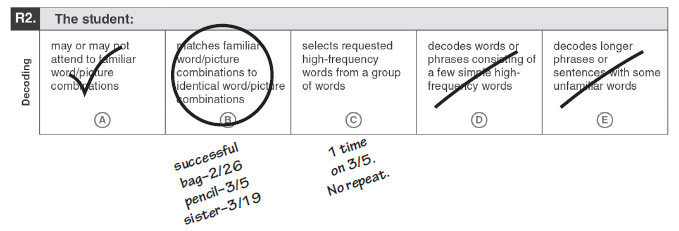 Student Assessment Division
11
Administering TELPAS Alternate (steps 1–3)
Start with one student and one domain.
Review each of the ten Observable Behaviors for that domain along with the five descriptions of student performance. It is not necessary to consider the Observable Behaviors in the order they appear.
Consider one Observable Behavior at a time. 
Think about the description that most closely matches the student’s performance most consistently.
Think about how well the student has demonstrated the ability to understand or use English in the context of skills the student is learning.
Think about how well the student was able to understand or use English when practicing these skills in a classroom setting.
Student Assessment Division
12
Administering TELPAS Alternate (steps 4–5)
Mark the bubble (A, B, C, D, E) under the description that closely matches the student’s most consistent use of English. Mark only one bubble.

After finishing all ten Observable Behaviors for the first domain, continue with the three remaining domains.
Student Assessment Division
13
After Administering TELPAS Alternate
Once the entire inventory is complete, the observations must be transcribed into the Assessment Management System for scoring. 
Students must be registered for the TELPAS Alternate administration and assigned to a test in the system before observations can be transcribed.
If the test administrator will be transcribing the information, a user account must be created in the Assessment Management System by the district or campus coordinator.
Student Assessment Division
14
Transcribing Observations
The test administrator or designated testing personnel will log in to the Assessment Management System and use the information from the paper inventory to enter the letter (A, B, C, D, E) that corresponds to each of the 40 Observable Behaviors. Notes are not transcribed.
After all 40 observations are transcribed, click the Submit button.
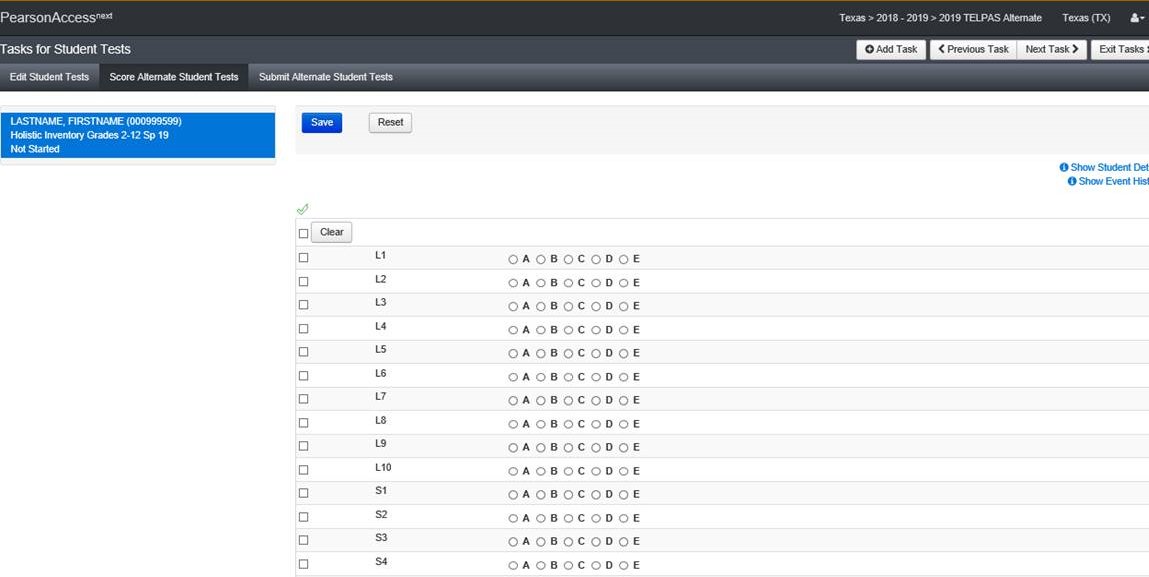 Student Assessment Division
15
“Do Not Score” Designations
If a student does not participate in TELPAS Alternate, a “do not score” designation must be selected from the Test Details screen. It will apply to all domains.
“Do not score” designations:
E = Extenuating Circumstances
M = Medical Exception
N = No Authentic Academic Response (NAAR)
Student Assessment Division
16
“Do Not Score” Designation (E)Extenuating Circumstances
The student is unable to be assessed in all four language domains due to extenuating circumstances. 
For example,  a student was hospitalized or became sick and didn’t return until after the testing window closed. The test administrator was able to successfully rate the student in one or a couple of domains, but not in all domains. The test can not be submitted unless all Observable Behaviors have been marked, so the score code for this student would be E.
This score code designation is rare and should be made in consultation with TEA.
Student Assessment Division
17
“Do Not Score” Designation (M)Medical Exception
The student is unable to participate meaningfully in the TELPAS Alternate assessment on the basis of the student’s medical condition, as determined by the ARD committee and documented in the student’s individualized education program (IEP). 
A decision not to assess a student should be rare. 
Students who are medically fragile and cannot attend to or tolerate any academic interaction can qualify for a medical exception for the following circumstances:
The student is in the final stages of a chronic, terminal, or degenerative illness.
The student is receiving extensive short-term medical treatment due to a medical emergency or serious injury in an accident.
The student is unable to interact with peers or staff without risk of infection or contamination to him/herself or others.
The student is unable to receive sufficient or consistent homebound services due to medical issues.
The Medical Exception form can be found at: https://tea.texas.gov/student.assessment/telpasalt/
Student Assessment Division
18
“Do Not Score” Designation (N) No Authentic Academic Response
The student is unable to participate meaningfully in the TELPAS Alternate assessment on the basis of the student’s disability, resulting in the inability to make an authentic academic response to stimuli, as determined by the ARD committee and documented in the student’s IEP. 
A decision not to assess a student should be rare. 
Students who are not able to respond authentically to any verbal, visual, or tactile stimuli during academic instruction due to level of cognition rather than a medical condition can qualify for a NAAR exception for the following circumstances.
The student is unable to demonstrate any observable reaction to a specific stimulus.
The student exhibits only startle responses.
The student tracks or fixates on objects at random and not for a purpose.
The student moves or responds only to internal stimuli.
The student vocalizes intermittently regardless of changes in the environment around him or her.
The NAAR form can be found at: https://tea.texas.gov/student.assessment/telpasalt/
Student Assessment Division
19
Important Reminders
Districts are required to assess all eligible students who are in attendance during the testing window. 
Students who are eligible for TELPAS Alternate must 
have the test submitted, or 
have the appropriate score code set.
Student Assessment Division
20
Additional Information
A glossary explaining how some terms are used in the Observable Behaviors is provided in Appendix B of the TELPAS Alternate Test Administration Manual.
For the listening domain, information should be presented to students orally, except for students who receive their input through sign language.
For the writing domain, students using augmentative and alternative communication (AAC) as expressive communication must use symbols that are combined with printed letters or words beginning with the “Early Independence” level.
Student Assessment Division
21
Available TELPAS Alternate Training PowerPoints
Introduction to TELPAS Alternate

Student Eligibility 

Speaking Domain

Listening Domain
Reading Domain

Writing Domain

Accessibility

Test Administration
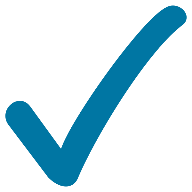 Student Assessment Division
22
Contact Information
TEA’s Student Assessment Division 
512-463-9536

Help Desk 
Helpdesk.tea.texas.gov

Pearson’s Customer Service Center 
800-627-0225
TxPearsonAccess@support.pearson.com
Student Assessment Division
23
Disclaimer
These slides have been prepared by the Student Assessment Division of the Texas Education Agency. You are encouraged to use them for local training.

If any of the slides are changed for local use, please hide or remove any TEA logos, headers, or footers. (You may need to edit the Master slide.) In addition, you must remove the photographs. Only TEA has parental permission to use these photographs for training purposes. 

This training is not intended to replace any materials or additional information on the TEA website.
Student Assessment Division
24